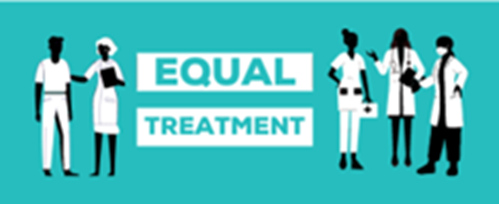 Advancing Healthcare Inclusion & Equal Treatment for People with Intellectual DisabilitiesConference
26 November 2024
European Economic and Social Committee
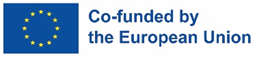 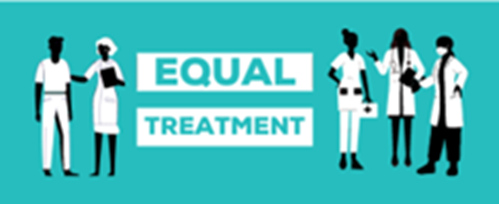 Equal Treatment online courses at the DigiCampus platform
To see the material go to the website: digicampus.fi 
 Log in  Access as a guest
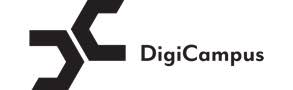 For healthcare professionals:
For professional supporters:
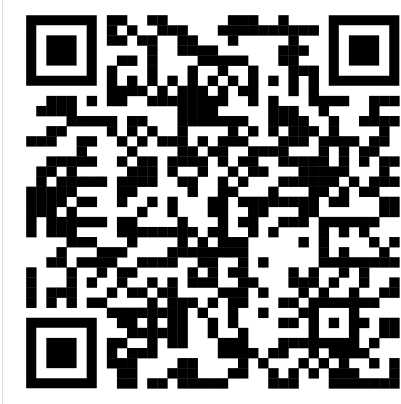 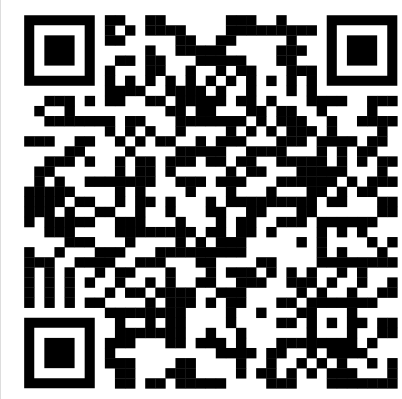 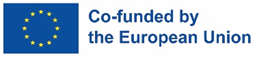 26.11.2024
The online courses are available in 6 different languages in DigiCampus
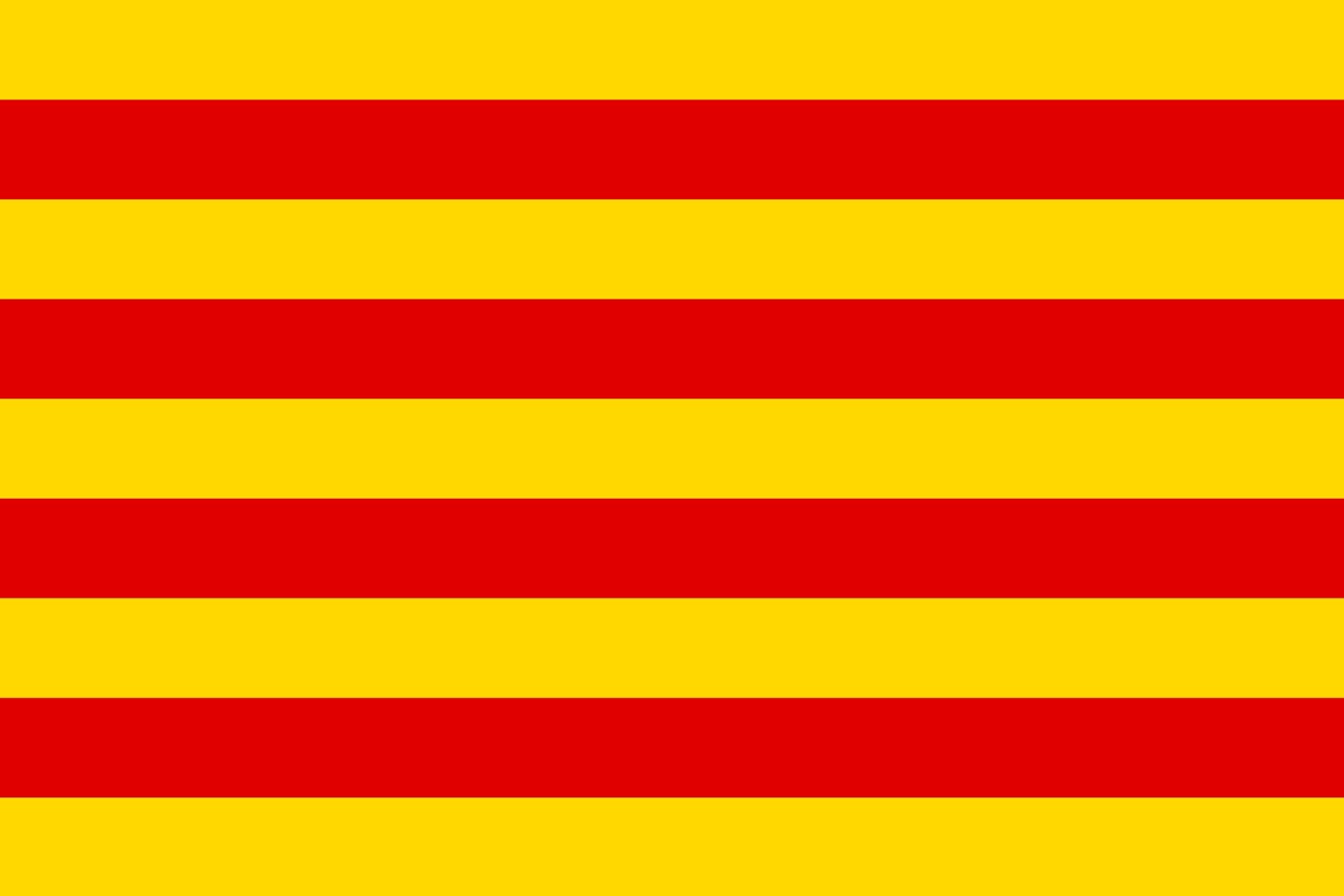 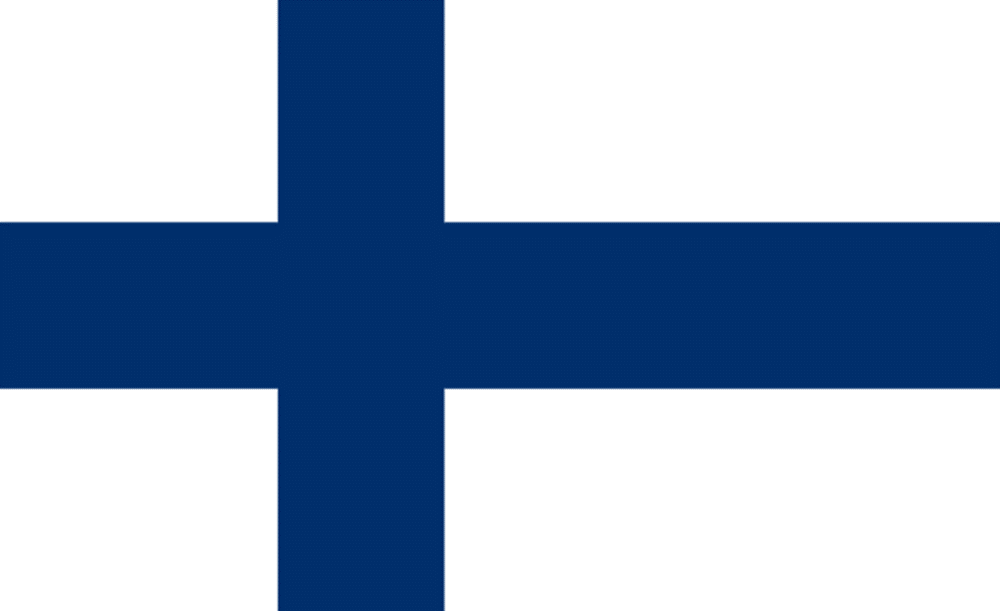 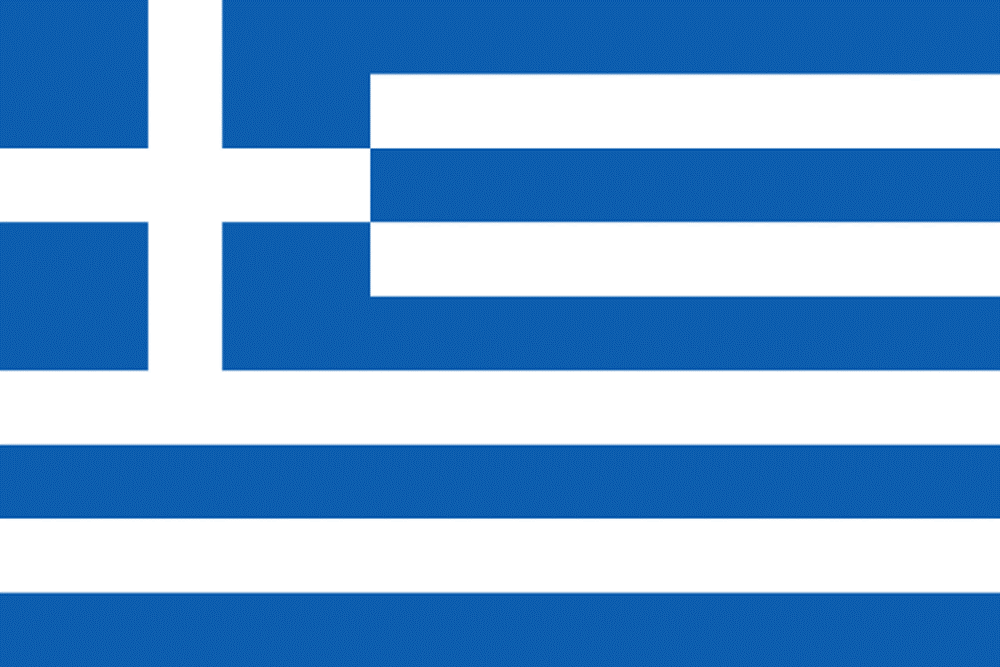 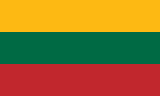 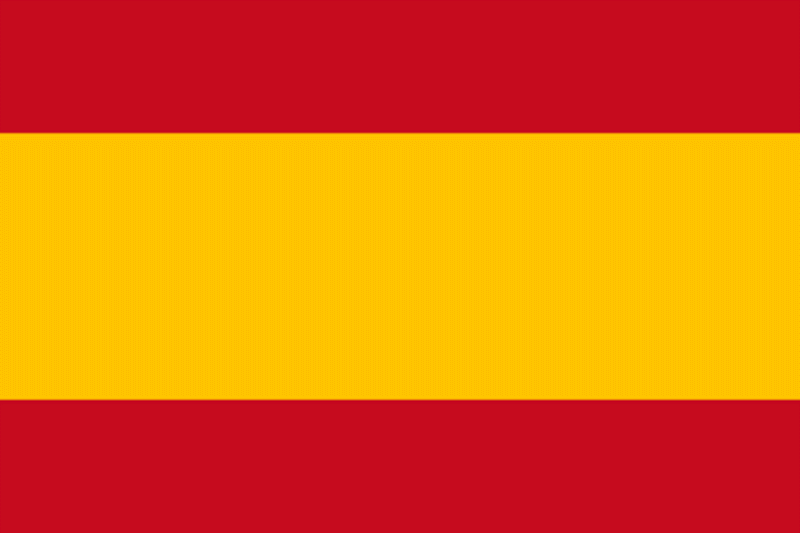 Greek
Finnish
Lithuanian
Catalan
Spanish
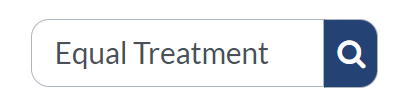 Use the search bar at the top of the DigiCampus webpage